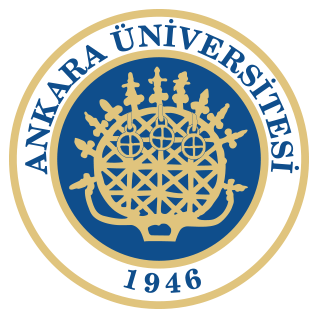 Halkla İlişkiler ve İletişim
12. Ders
Kurumsal İletişim
Kurumsal iletişim; “Kurumun işleyişini sağlamak ve hedeflerine ulaştırmak amacıyla, gerek kurumu oluşturan çeşitli bölüm ve öğeler, gerekse kurum ile çevresi arasında girişilen devamlı bir bilgi ve düşünce alışverişi ve gerekli ilişkilerin kurulmasına olanak tanıyan toplumsal bir süreçtir.”
Kurumsal iletişim, “şirketin bağıntılı olduğu gruplarla ilişkilerini düzenlemek amacıyla iç ve dış iletişim yöntemlerini mümkün olduğunca etkin ve verimli bir şekilde uyum içerisinde kullanan yönetimin bir aracıdır.”  şeklinde tanımlanmaktadır.
Kurumsal İletişim
Yeni iletişim teknolojilerinin gelişimiyle birlikte kurumlar varlık gösterdikleri çevrelerine daha bağımlı hâle gelmiş ve çevrelerinin beklentilerine cevap verme zorunluluğu hissetmişlerdir. 
Rekabetin yoğun yaşandığı 21. yüzyılda kurumların verecekleri cevaplarla olumlu imaj ve itibara sahip olmaları onları bir adım öne taşıyacaktır. 
Kurumların kendilerini toplumun bir parçası olarak görmeleri, toplum nezdinde meşruiyetlerini kazanmaları, toplumdan onay almaları kurumun iç ve dış çevresiyle kurduğu iletişime bağlı olmaktadır.
Kurumsal İletişim
Günümüzde kurumsal iletişim çabalarının hedef kitlelerin fikir ve görüşlerine dayanması ve kurumun çevresiyle uyumlu hareket etmesi ve bu çabalar sonucunda karşılıklı bir yararın söz konusu olması beklenmektedir.
 Kurumun iç ve dış tüm hedef kitlelerine yönelik yaptıkları iletişim çabalarını ifade eden kurumsal iletişim kavramı, uzun vadeli bir süreçtir ve stratejik olarak yönetilmesi gerekmektedir. 
Kurumun ilişki içinde olduğu çevresi ile iletişimi, medya ile ilişkiler, kriz iletişimi, sosyal sorumlulukları, paydaş yaklaşımı, konu ve gündem yönetimleri kurumsal iletişim çabalarının gerekliliğini ortaya çıkarır.
Kurumsal iletişim belli bir strateji içinde proaktif bir yaklaşımla uygulanır. Paydaşların karar alma süreçlerine katılımının önceden sağlanması için kuruluşlar iç ve dış iletişim işlevlerini kullanırlar. 
Bu ise stratejik yönetim ve planlama çabalarını ön plana çıkarır. Kurumsal iletişim, kurum kimliğini iç ve dış hedeflere ilettiği için de stratejik bir süreç olarak değerlendirilebilir.
Kurumsal İletişim
Kurumsal iletişim; reklam ve imaj oluşturma; değişimi gerçekleştirme; kurum kültürünü oluşturma; medya ve yatırımcı ilişkilerini geliştirme; uluslararası iletişimle birlikte genel iletişim politikaları belirleme; kurum içinde iletişim, kurumsal vatandaşlık, etik ve teknoloji konularında gerekenleri yapma; halkla ilişkiler, liderlik ve iletişimi sağlama gibi işlevleri de yerine getirmektedir. 
Kurumsal iletişim tanımlarına bakıldığında; kurumsal iletişimin, kurumun iç ve dış tüm iletişim çabalarını kapsayan ve söz konusu çabalarında bir bütünlüğü hedefleyen stratejik bir yönetim aracı olmakla birlikte günümüzde kurumların hedef kitleleri üzerinde olumlu bir imaj ve itibar oluşturulmasında da kilit bir rol oynadığı söylenebilir.
Kurumsal İletişim
Kurumsal iletişimin işlevleri şu şekilde özetlenebilir: 
Kurum içi ve kurum dışı faaliyetleri desteklemek (düzenleme işlevi) 
Kurum ve ürün yönetimine kimlik oluşturmak (İkna etme işlevi) 
Kurum içi ve kurum dışı hedef kitleye bilgi vermek (bilgi verme işlevi) 
İyi bir kurum vatandaşı olarak bireyleri sosyalleştirmek (bütünleştirme işlevi)
Amaçları
Kurumun çalışma düzeni, uzun ve kısa dönemli hedefleri, ücret ve prim sistemi, ödül-ceza sistemi, yükselme olanakları, sosyal haklar vs. gibi konulara ilişkin bilgilendirmeler yapılması kurumun çalışanlar tarafından tanınmasını sağlamaktadır. Aynı zamanda kurumsal politika ve kararların çalışanlara duyurulması ve anlatılması, kurumda dedikodu ve söylentilerin önünü kesmekle birlikte kurum-çalışan bütünleşmesini de kolaylaştırmaktadır. 
Kurumun yıllık bütçe gelirlerini, faaliyetlerini, projelerini, çalışanlarına, sendikalara, müşterilere ve ilişkide bulunduğu çevrelere duyurması, kurumun tanınmasını ve kuruma güven duyulmasını sağlamaktadır. 
Kurumun faaliyet alanına ilişkin her türlü mevzuatın kurum üyelerine duyurulması da bu konuda olası hataların önlenmesini sağlamaktadır.
Amaçları
Kurumsal iletişim, kurumsal tutanakların yönlendirilmesinde ve çalışanların kurumsal amaçlar doğrultusunda güdülenmelerinde en önemli araçtır. 
Kurumun hissedarlara ve sermaye piyasasına yönelik olarak piyasa hareketlerine ilişkin bilgileri sürekli bir şekilde duyurması hissedarlara ve hissedar olmak isteyenlere yol göstermektedir. 
Kurumların birleşmesi veya başka bir kurumun bünyesine dâhil olarak büyümelerinde ortaya çıkabilecek endişe, kıskançlık, rekabet vb. sorunların giderilmesinde kurumsal iletişimden destek sağlanabilir. 
Kurumsal iletişim ile kurumun dış bağlantıları, ihracatı, yurt dışı büroları ve başarıları hedef kitlelere duyurulur.
Amaçları
Günümüzde kurumların ayak uydurmak zorunda kaldıkları ve kullanmak durumunda oldukları yeni iletişim teknolojileri hakkında sendika ve çalışanlarına tanıtım ve bilgilendirme toplantıları yapıldığında, çalışanların işe yönelik güvensizlikleri de giderilmiş olur. 
Kurumların iş güvenliğine yönelik bilgileri devamlı tekrar etmesi, çalışanların tedbirli olmasını ve yeni başlayanların da bilgilenmesini sağlar. 
Kuruma dair bilgi düzeyinin yükseltilmesi için kurumun çeşitli bölüm, birim 
ve yöneticilerinin kurum üyelerine tanıtılması da kurumsal iletişimin bir amacı olmalıdır.
Kurum Kültürü
Kurumsal iletişimle ilintili bir kavram olan kurum kültürü ile ilgili birçok tanımlama bulunmaktadır. 
Kurum kültürü, çalışanların tutum, inanç, varsayım ve beklentileri ile kişilerin davranışlarını ve kişilerarası ilişkilerini belirleyen faaliyetlerin nasıl yürütüldüğünü gösteren normlar denetimidir. 
Diğer bir ifade ile kurum kültürü kurum üyeleri tarafından paylaşılan değerler bütünü, ortak bir anlayış ve bir kurumda işlerin nasıl yapıldığını etkileyen inançlar bütünü olarak tanımlanabilir.
Kurum Kültürü
Varsayımlar: Kurumu oluşturan kişi ve gruplarca paylaşılan, kurumdaki insan unsuru, kurumsal ve çevresel sorunlar, insan ilişkileri ve eğilimi ile bütün bunlara ilişkin gerçek ve doğrunun doğasıyla ilgili temel yorumları içeren varsayımlardır. 
Kurumsal Normlar: Normlar, kurum içinde çalışanların davranışlarını, kurum içiyle ve kurumun dış çevresiyle nasıl iletişim ve etkileşimde bulunacaklarını öngören standartları oluşturur. Kurumdaki bireylerin eylemlerine yön veren kurumsal normlar, sosyal sistemi oluşturan öğelerdir. 
İnançlar ve Değerler: Sorgulama düzleminin dışına çıkarılmış, kişilerin varoluşa veya varoluş biçimine ilişkin ön kabuller inançları ifade ederken değerler, genelleşmiş ahlak ilkeleri, fonksiyonellik kazanmış inançlar ve belli bir standarda ulaşmış davranış kalıplarını ifade etmektedir.
Kurum Kültürü
Adetler (Ritüeller): Kurum içerisinde kültürel değerleri güçlendiren, alışılmış ve tekrarlanan eylemler bütününü ifade eden adetler, kurum üyelerinin algı ve davranışlarını kurumsal kültürle uyumlu hâle getirmek için düzenlenmiş eylemlerdir. 
Semboller ve Törenler: Kurumsal simgeler, logolar, flamalar, desenler, sloganlar, şarkılar, unvanlar, giysiler vs. gibi birçok faktör, kurum içindeki fikirlerin, değerlerin ve duygusal anlatımların iletilmesini mümkün kılan ve göründüklerinden fazla anlam yükü olan kurumun işareti olarak kullanılan objelerdir. Törenler ise kurum tarihi bakımından anlam ve önem taşıyan bir olaya kurumun verdiği önemi gösterme aracı olmakla birlikte bir grubun amaçlarını gerçekleştirmesini kolaylaştıran simgesel eylemlerdir. 
Hikâyeler ve Efsaneler (mitler): Kurum kültürü açısından önemli bir kültür taşıyıcısı konumunda olan hikâye ve mitler, kurumun geçmişine ait olayların abartılarak anlatılmasıyla ortaya çıkarlar ve kurumsal değer ve inançları yerleştirmek amacıyla kurumun tarihinden alınan yaşanmış olayların sözlü ifadeleridir.
Kurum Kültürü
Kahramanlar: Kurumsaldeğerleri kendi kişilik özelliklerinde somutlaştırabilen kahramanlar, karar ve davranışları ile kuruma faydalı hizmetlerde bulunan, bu hizmetlerinden dolayı saygı ve itibar kazanan kişilerdir. 
Dil: Öğrenilebilir ve organize edilmiş semboller sistemi olan dil, kurum açısından da önemli bir kavramdır. Kurumun ortak dili kullanması kurumsal kültürün önemli öğelerinden birini oluşturmaktadır. 
Artifaktlar: Bir kurumun kültürünü diğerlerinden ayıran somut öğeleri ifade eden artifaktlar, kurumda gözlemlenebilir davranış şekilleri ve kurallardır. Somut kurumsal unsurlar olan artifaktlar, insanların işitebileceği, görebileceği ve hissedebileceği tüm görünürlükleri ifade eder.
Kurum Kültürü
Liderler: Kurum liderinin davranışının kurumsal bir davranışa, liderin düşüncesinin kurumsal bir ilkeye, liderin inancının kurumsal bir amaca, liderin umutlarının kurumsal bir vizyona dönüşmesi daha kolay olmaktadır. 
Kurumun Tarihi: Tarihsel bir süreç içinde oluşan ve yine tarihsel bir süreç içinde değişkenliğe uğrayan kurum kültürü, kurum tarihinden bağımsız oluşmaz ve bir kurumun tarihsel birikimi geleceğine de ışık tutar.
Özellikleri
Kurum kültürünün, kuruma özgü bir yapısı vardır ve kurumlara göre farklılık arz eder. Her kurumun kendine has misyonu, vizyonu, örgütsel yapısı, iletişim sistemi, hikâyeleri ve öyküleri vardır. 
Kurumsal iletişim ile birlikte kurumun biçimsel yapısının oluşturulması ve benimsetilmesinde önemli rol oynar. 
Kurum kültürü yazılı bir metin şeklinde açıkça ifade edilmez. Kurum çalışanlarının düşünce yapılarında ve belleklerinde inanç ve değerler olarak yer alır. 
Kurum kültürü, grup davranışının yönlendirilmesinde etkili olan kurumsal işleyişin bir parçası olarak tekrarlanarak yerleştirilen davranışsal kalıplar şeklindedir. 
Kurum kültürü grup üyeleri arasında yaygın olarak kabul görür ve paylaşılabilir özelliğe sahiptir.
Kurumların İletişime Yaklaşımı
Bürokratik İletişim Biçimi: Bürokratik iletişim biçimini uygulayan kurumlar, katı bir hiyerarşik yapıya sahiptirler. 
Sistem kapalıdır, hedef kitlelerin bilgilendirilmesi ya da örgütsel bilgilerin aktarılması söz konusu değildir, tutucu ve hantal örgüt yapısına sahiptirler. 
Yeniliklere, değişim ve dönüşüme karşı çıkarlar.
Kurumların İletişime Yaklaşımı
Manipülatif İletişim Biçimi: Bu tür iletişimin en önemli özelliği hem bilgilenme hem de bilgilendirilmeye hazır olmaya kadar geniş bir kapsamının olmasıdır. 
Bu iletişim biçiminin amacı, kurum-mesaj-kanal-alıcı-geribildirim şeklinde sağlıklı işleyen bir iletişim süreci değil, önemli ölçüde manipülasyon diğer bir değişle müdahale edilebilirliktir. 
Bu tür iletişimde mesajlar; doğruluk, açıklık, nesnellik ve gerçeklikten uzak, abartıya yer verilerek hazırlanır.
Kurumların İletişime Yaklaşımı
Demokratik İletişim Biçimi: Bu iletişim biçiminde mesajın açıklığı, anlaşılırlığı, anlamlılığı, doğruluğu, nesnelliği ve gerçekliği önemlidir. Objektif ve yansızdır. 
Demokratik ve katılımcı yönetim anlayışlarının geliştiği kurumlarda uygulanır. 
Kurumların çağın gereklerine ayak uydurmaları için uygulamaları gereken iletişim şeklidir. O
̈rgütten hedef kitleye yönelik geliştirilen mesajlar aktarılırken hedef kitlenin istek, dilek ve şikâyetleri sürece katılır.
Kurumların İletişime Yaklaşımı
Orantısız İletişim Biçimi: Söz konusu iletişim şekli, kurumlarda bilgi alma ya da bilgi verme bileşenlerinden bir tarafın ağır basması hâlinde ortaya çıkmaktadır. 
Orantısız iletişim biçiminin etkin olduğu kurumlarda çoğunlukla tanıtım ve kamuoyunu bilgilendirme yapılmaktadır. 
Kurumun hedef kitlelerinden gelen bilgiler ve beklentiler göz ardı edilmektedir.
Örgütsel Etkililik
Örgütsel etkililik ile ilgili literatürde birbirinden farklı yaklaşımlar bulunmaktadır. Öncelikli olarak tanımlamalara bakılırsa; araştırmacılar örgütsel etkililiği, örgütün çeşitli grupların taleplerini ne ölçüde iyi karşıladığının "dışsal bir standardı" olarak ele almışlar ve “örgütün yaptığı işin yararlılığını ve bu işin yapılması sırasında kaynakların ne ölçüde iyi" değerlendirildiğini de örgütsel etkililik kavramına dâhil etmişlerdir.
Diğer bir ifade ile etkinlik, örgütsel amaçların gerçekleşmesinin bir sonucu ve örgütün amaçlarına ulaşıp ulaşamadığının bir göstergesidir. Örgütsel etkinlik, örgütün kaynaklarının rasyonel bir şekilde dağılımını yaparak maksimum yarar getirecek düzeyde örgütsel amaçlar doğrultusunda kullanılmasıdır. Kurumsal iletişim örgütsel etkinliğin oluşmasında rol oynayan önemli bir yönetim aracıdır.
Örgütsel Etkililik
Genel olarak etkililik ölçütleri 
Amacın gerçekleşmesi: Kurumun belirlenen amaçlara ulaşmasıdır. 
 Kaynak elde etme: Kurumun gerekli üretim girdilerinin genişletilmesidir. 
 İç süreçler: Kurumun sağlıklı örgüt sistemlerini kurması ve devam ettirmesidir. 
 Stratejik oluşumların doyumu: Kurumun tüm önemli ve kilit hissedarlarının veya katılımcılarının doyumunun sağlanmasıdır.
Örgütsel Etkililik
Örgütsel etkililikle ilgili yaklaşımlar “durumsal” ve “dengeli” şeklinde iki grupda incelenebilir. 
Durumsal etkililik yaklaşımları kapsamında amaç, süreç ve kaynak temelli yaklaşımlar yer almaktadır. Amaç yaklaşımı, bir örgütün çıktılarıyla ilgili amaçlarını belirlemeyi ve bu amaçlara ne ölçüde ulaşıldığını değerlendirmeyi içerirken, süreç yaklaşımı ise örgüt içi faaliyetlerle ilgilenmekte, örgüt sağlığı ve verimliliğini etkililik değerlemesinde gösterge olarak kabul etmektedir. Kaynak temelli yaklaşım da örgütsel etkililik mutlak ya da göreli koşullarda kıt ve değerli kaynakların elde edilmesi, başarılı bir şekilde bütünleştirilmesi ve yönetilmesi yeteneği olarak tanımlanmaktadır.
Örgütsel Etkililik
Dengeli etkililik yaklaşımları kapsamında çıkar grupları ve rekabetçi değerler yaklaşımları yer almaktadır. Çıkar grupları yaklaşımlarında örgüt içinde ve dışında örgütün performansında bir paya sahip çıkar grupları bulunmaktadır. Amaç ve sistem yaklaşımlarından farklı olarak bu yaklaşım çıkar gruplarının tatminini örgütün etkililiğinin değerlemesinde belirleyici olarak kabul etmektedir. Rekabetçi değerler yaklaşımı ise yöneticiler ve araştırmacılar tarafından kullanılan farklı etkililik göstergelerinin bir araya gelmesiyle geliştirilmiştir ve bu yaklaşıma göre de örgütsel etkililiği belirleyen değerlerle ilgili göstergeler çok boyutludur.
Etkili İletişim
Çalışanlar için iş tatmini sağlar ve örgütsel bağlılığı artırır, kurumsal iklim ve kültür yaratılmasında etkili olur. 
Çalışanlar arasında ortak duyguların oluşturulmasına katkı sağlar, çatışma çözümlenmesinde etkili rol oynar. 
Örgütsel sorunların çözümünde yardımcı olur, iş akışını yönlendirir, bölümler arası koordinasyonu sağlar. 
Personel devir hızını düşürür. 
Rapor alma alışkanlıklarını en az düzeye çekerek, devamsızlık oranını düşürür. 
Kuruma rekabet olanağı sağlar. 
Değişen koşullara uyum sağlamayı kolaylaştırır. 
Kurum kimliği ve kurum kültürünün oluşmasında ve benimsetilmesinde önemli bir yeri vardır.
İletişim İklimi
İletişim iklimi kurumda kurulan ilişki ve iletişim kalitesi ile katılım ve etki derecesine ilişkin çalışanların sahip oldukları algılardan oluşmaktadır. 
Destekleyicilik: Astlar yöneticileriyle olan iletişim ilişkilerinin onların bireysel değer ve duygularını yapılandırmalarına ve sürdürmelerine yardımcı olduğunu düşünmektedirler. 
Katılımcı Karar Alma: Yöneticilerin karar alma anlayışları karmaşık yapı içerisinde çalışanların yukarıya doğru serbestçe iletişim kurmalarını sağlayan bir iklimin oluşturulmasını biçimlendirir. 
Güven, İnanılırlık: Mesaj kaynaklarının inanılır biçimde değerlendirilme düzeyidir. 
Açık Kalplilik ve İçtenlik: İster üst-ast ister eşit düzeyde çalışan ilişkisi olsun mesajı iletirken ve dinlerken açık kalplilik ve içtenlik vardır. 
Yüksek Performans Hedefleri: Performans hedeflerinin kurumda açıkça ifade edilme düzeyidir.
Kurumsal İletişim Yaklaşımları
Paydaş Yaklaşımı: Paydaş yaklaşımı olarak bilinen bu teorinin ilk savunucularından biri Stratejik Yönetim ve Paydaş Yaklaşımı adlı kitabın yazarı R. E. Freeman’dır. 
Freeman, her işletmenin yaptığı faaliyetlerden etkilenen ve aynı zamanda işletmeyi etkileyebilen bir paydaş grubu olduğu görüşünü savunmaktadır. 
Bir işletmenin birincil ve en önemli paydaşları, işletmenin geleceği ile doğrudan bağlantılıdır. Bunlar; hissedarlar, yatırımcılar, çalışanlar, müşteriler, tedarikçiler ve işletmenin faaliyet gösterdiği yerdeki halk ve kamu kuruluşlarıdır. 
İkincil paydaşlar işletmenin faaliyetlerinden doğrudan etkilenmeyen kesimdir. Bunlar işletmenin faaliyetleri ile doğrudan bir bağlantısı olmamasına rağmen işletmenin itibarına zarar verebilir ve etkinliklerine karşı çıkarak kamuoyunu etkileyip, yönlendirebilirler. Bu paydaşlar ise medya ve baskı gruplarıdır
Kurumsal İletişim Yaklaşımları
Konu Yaklaşımı: Konu yaklaşımı örgüt tarafından belirlenen konuların yönetilmesidir. Konu yönetimi, konuları belirleme, analiz etme, önceliklere göre sıralama yapma, strateji programı seçme, uygulamaya koyma ve etkinliği ölçme sürecidir. 
Bir başka tanıma göre konu yönetimi; örgüt üzerinde etkiye sahip olabilecek ekonomik, finansal, teknolojik, sosyal ve siyasal konuları tespit etmeyi amaçlayan ve bu konuları stratejik olarak etkilemek için işletme kaynaklarını koordine eden bir süreçtir. 
Kısacası konu yaklaşımı, çevresel değişiklikler karşısında kurumsal tepkiler oluşturmaktır. Konu yönetimi bu anlamda stratejik ve proaktif bir yaklaşımdır. Konu yönetimi pazarları korumayı, tehditleri görmeyi, fırsatları değerlendirmeyi, hem kurumun hem de müşteriler, çalışanlar, kamuoyu ve hissedarlar gibi birincil sosyal paydaşların faydasına kurumun itibarını yönetmeyi içeren bir yönetim yaklaşımıdır. Bu açıdan kurumsal iletişim yönetimi ile yakından ilgilidir.
Kurumsal İletişim Yaklaşımları
Sosyal Sorumluluk Yaklaşımı: Sosyal sorumluluk bir kurumun ekonomik ve yasal koşullara, iş ahlakına, kurum içi ve çevresindeki ilgili kişi ve kurumların beklentilerine uygun bir çalışma stratejisi ve politikası izlemesi ve paydaşlarını mutlu ve memnun etmesidir. 
Kurumun, ekonomik koşullara uygun bir politika geliştirmesi ve izlemesi, o ülkenin kendisine kullanması için emanet ettiği kaynakları etkili ve verimli bir şekilde kullanması, toplumun gereksinimlerine uygun nicelik ve nitelikte üretimde bulunma zorunluluğunu ifade eder. 
Yasal koşullara uygunluk; kurumun faaliyet gösterdiği toplumun yasalarına yönetmeliklerine, kararnamelerine, örf ve adetlerine ve diğer düzenleyici hükümlerine aykırı hareket etmemesidir. İş ahlakına gelince, fiyatları makul düzeyde tutma, fırsatçılıktan kaçınma, haksız rekabetten ve doğru yansıtmayan reklamlardan kaçınma, alacaklılara karşı dürüst davranma ve benzeri konuları kapsamaktadır.
Kurumsal İletişim Yaklaşımları
Kurumsal Sosyal Yanıt Verebilirlik Yaklaşımı: 1980’li yılların başlarında işletmenin sosyal açıdan nasıl sorumlu olması gerektiği fikrinden iş ile ilgili konulara nasıl yanıt vermesi gerektiği fikrine doğru bir geçiş olmuştur. 
Bu görüş, yönetim için sosyal yanıt verebilirlik yaklaşımını temsil etmektedir .
Kurumsal İletişim Yaklaşımları
İtibar Yaklaşımı: İtibar değer tabanlı bir yapıya sahiptir. Bireylerin kurum özelliklerine ilişkin sahip oldukları değer yargılarından oluşan, kurumun yıllar boyunca sürdürdüğü etkin ve etkili iletişim ile gerçekleşen devamlılık gösteren performansıdır. 
Kurumsal itibar, bir örgütün elle tutulmayan değerlerinin taşıyıcısı; beğenilen ve takdir edilen bir kurum olmanın karşılığı; kurumun yarattığı güvenin toplam pazar değeri içindeki katkı payıdır. 
Kurumsal itibar, bir kişinin, kurum hakkındaki imajını çağrıştıran gerçeklik, dürüstlük, sorumluluk ve bütünlük gibi atfedilen değerlerdir. 
İtibar zedelendiği zaman tüm risk oluşturan faktörler harekete geçer. Araştırmalar özellikle kriz dönemlerinde itibarlı şirketlerin krizi daha az zararla atlattığını göstermektedir. 
Kurumların ürün ve hizmet kalitesi, yönetim kalitesi, yaratıcılık ve gelişim, vizyon ve liderlik, sosyal sorumluluk duyarlılığı ve kurumsal kaynakların kullanımı itibarı oluşturan kriterlerdir.
Kurumsal Kimlik
Monolitik (Tekelci) Kimlik: Kurumun her yerde tek bir isim ve logo kullanmasını ifade eden monolitik kimliğe bir çok örnek vermek mümkündür. IBM, Hilton gibi kurumlar tekelci kimliğe sahip kurumlara örnektir. 
Desteklenmiş Kimlik: Kurumun sahip olduğu tüm faaliyet alanlarını kendi ismi ve kurum sembolü ile desteklemesi olarak ifade edilen desteklenmiş kimliğe General Motors, Apple Computers, Sabancı Holding örnek olarak verilebilir. 
Marka Kimliği: Ana kurumların geri planda olduğu marka kimliği, kurumun birbirleriyle ya da kurumun kendisiyle doğrudan isim ve sembol açısından ilgisi olmayan bir dizi markaya sahip olmasıdır. Koç Holding’e bağlı Beko markası örnek verilebilir.
Kurumsal Kimlik Unsurları
Kurumsal Tasarım (Kurumsal Görsel Kimlik): Kurumsal paydaşların kurumu diğerlerinden farklı tanımasını sağlayan unsurların toplamı olarak tanımlanan kurumsal tasarım, kurum ismi, semboller (logo), temel harf karakterleri, renkler, amblemler ve sloganlar gibi bir kurumun görsel iletişim sistemini oluşturan temel elemanlardan oluşmaktadır. 
Bir kurumun ya da ürünün benzerlerinden ayırt edilmesini sağlayan tüm görsel unsurlarının tasarımı olan kurumsal tasarım, kurumun veya markanın etkili bir biçimde algılanarak hafızalara yerleşmesine, firmanın ürünlerinin tanınmasına, hedeflenen çevrelerde saygınlık kazanmasına, firmanın kurum kimliğini ve kültürünü açığa çıkarmaya yardımcı olmaktadır. 
Kurumu sektördeki diğer kurumlardan farklı kılan ve rekabet noktasında kuruma avantaj sağlayan kurumsal tasarım kurumun isminin hedef kitlelerce tanınmasını ve belleklerde yer almasının sağlamaktadır.
Kurumsal Kimlik Unsurları
Kurumsal Davranış:Kurumlarda insan davranışlarının algılanması, anlaşılması ve kontrolü olarak tanımlanmaktadır. Kurum kimliğinin önemli unsurlarından biri olan kurumsal davranış çalışanların müşterilere karşı davranışlarını, birbirleriyle olan ilişkilerini ve kuruluşla bütünleşmelerini sağlama çabaları olarak da ifade edilmektedir. 
Kurumsal Yapı: Kurumda görev, yetki ve sorumlulukların dağılımı ve işleyişini göstermektedir.
Kurumsal Kimlik Unsurları
Kurum Felsefesi: Kuruluşun gelişmesi ve ortaya çıkışı için kuruluş yönetimi tarafından istenen ve çabalanan hedef düşüncelerini ve kurum temellerini kapsayan kurum felsefesinin, kurumsal misyon ve vizyon olmak üzere iki temel bileşeni bulunmaktadır. 
Kurumsal stratejik yönetimi belirleyerek kurumsal kimlik oluşmasına katkıda bulunan misyon, kurumu diğerlerinden ayıran bir amaçtır. 
Kurumsal vizyon ise kurumun amacını ve hedeflerini kendi çalışanlarına ve tüm çevresine açıkladığı, somut, ulaşılabilir, uygulanabilir, açık ve anlaşılabilir düşünceleri kapsamaktadır.
Araçlar
Ulaşım araçlarında kullanılacak logo şeklindeki boyama işleri 
Kırtasiye malzemelerinde başlıklı kâğıtlar (mektup, kâğıt ve zarfları, fatura, 
makbuz, sipariş formu, ziyaretçi kartı vs.) 
Fabrika, büro, mağaza, depo, garaj gibi yan binalarda isim 
görüntüleme 
Sergi stantları, gezici sergiler 
Satış literatürü, kataloglar, fiyat listeleri, broşürler, promosyon ürünleri 
Etiketler, paketler ve değişik tabaklar 
Ev dergileri 
Kullanma ve el kitapçıkları, broşürler, kılavuzlar 
Üniformalar, bluzlar, önlükler, başlıklar, giysilerde yan bandajlar 
Görsel medyada reklamlar 
Videoteypler, slayt gösterileri
Araçlar -2-
Not defterleri, takvimler 
Anahtarlık, kalem vs. gibi malzemeler 
Yıllık rapor, hesap, hisse prospektüsleri ve hissedarlara gönderilen her 
türlü iletişim aracı 
Menüler, servis kutuları, paketleme kutu ve ambalajları 
Masa örtüsü, paspas ve her türlü görünür örtüler 
Kül tablaları 
Kol düğmeleri, kravatlar 
Otel, Restoran gibi özel yerlerde kapı kolları, yan aydınlatmalar vs
SON
12. Dersin Sonu
Teşekkürler
KAYNAKÇA
Geçikli, F. (2017). İletişime Giriş içinde İletişim Kurumsal İletişim. Erzurum: Atatürk Üniversitesi Açıköğretim Fakültesi Yayınları.
Geçikli, F. (2017). Halkla İlişkiler. Erzurum: Atatürk Üniversitesi Açıköğretim Fakültesi Yayınları.
KALENDER, A., PELTEKOĞLU, Z. F., BAYÇU, S., ERGÜVEN, M. S., YILMAZ, R. A., OKAY, A., & GÖZTAŞ, A. (2018). Halkla İlişkiler. Eskişehir: T.C Anadolu Üniversitesi Açıköğretim Yayınları Fakültesi Yayınları NO: 1676.